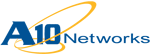 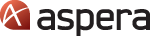 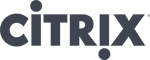 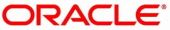 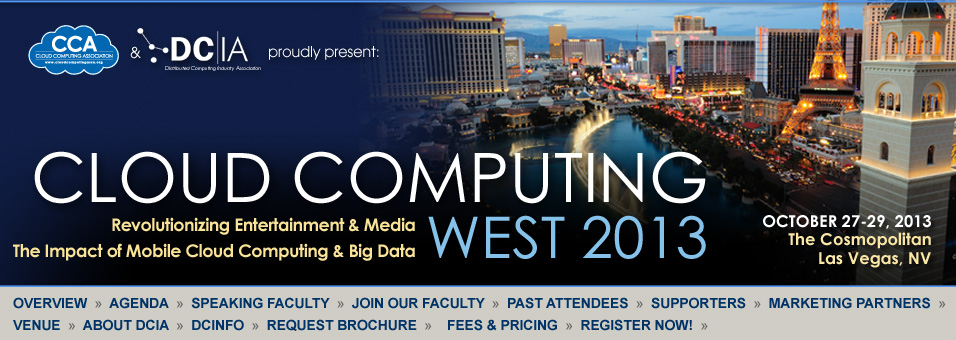 http://bit.ly/16q1Nia
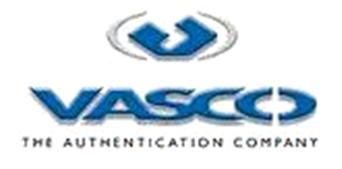 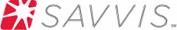 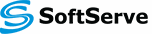 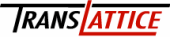 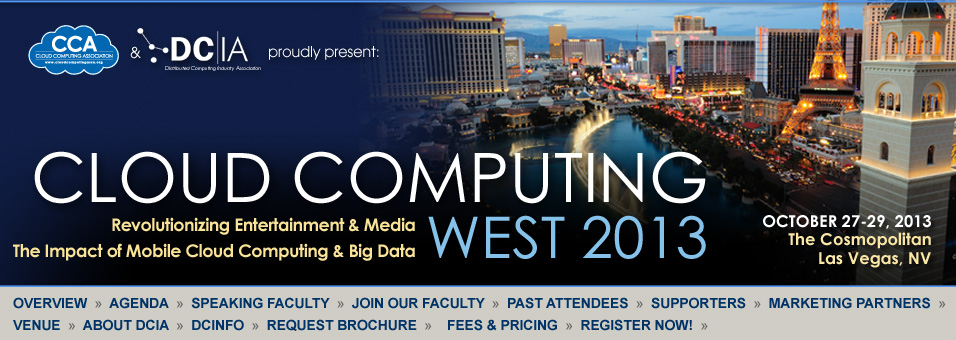 WELCOME
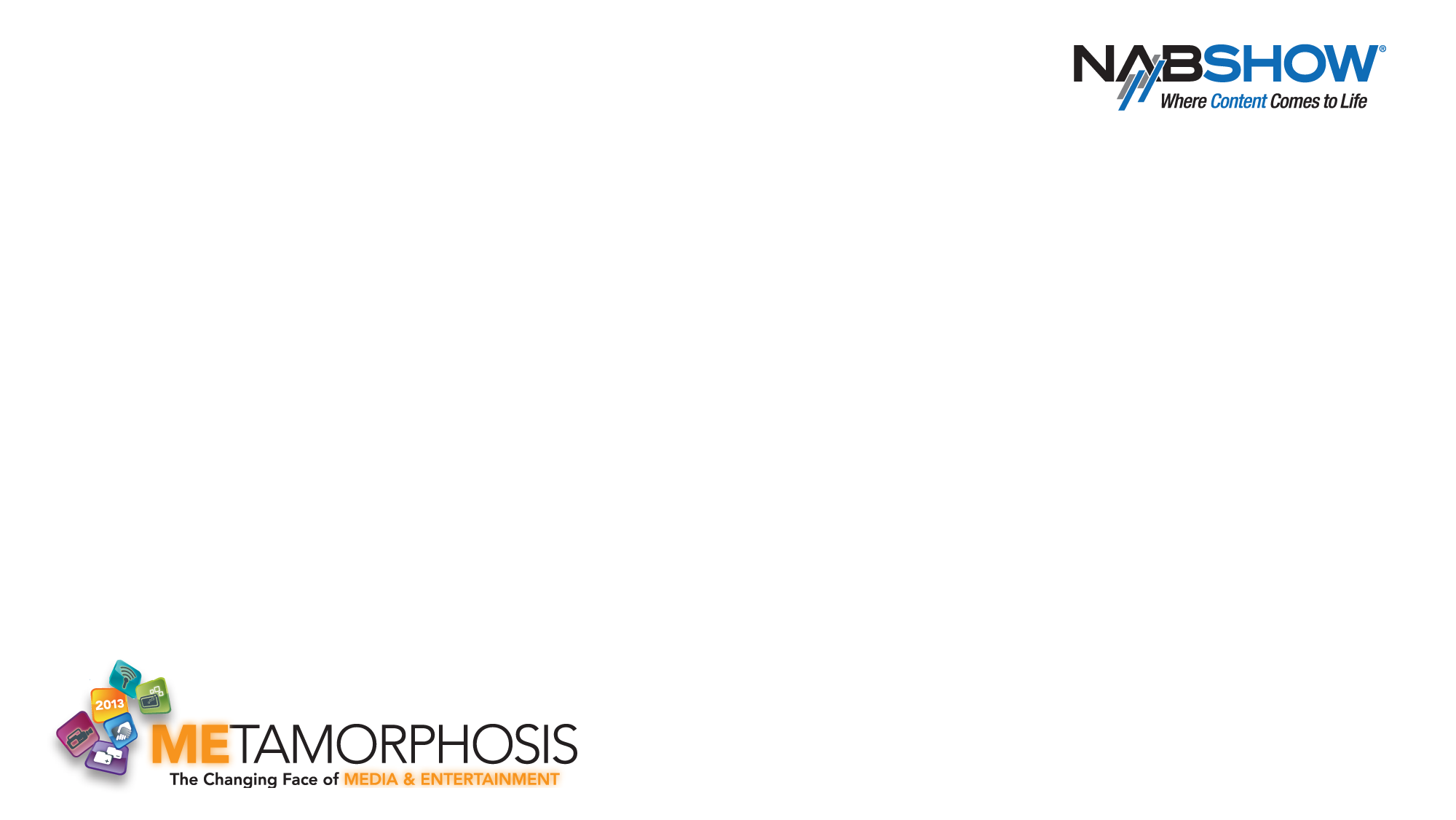 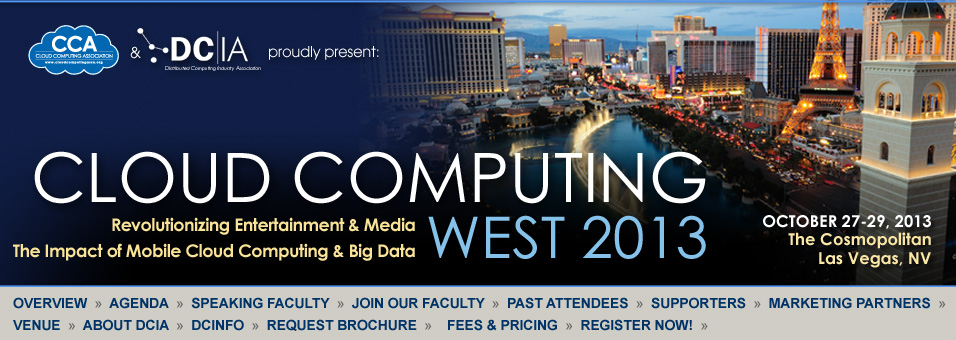 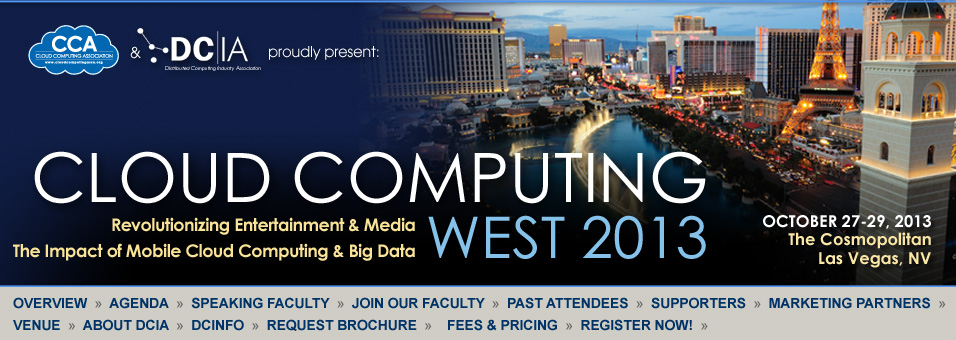 Don Buford 
CCA
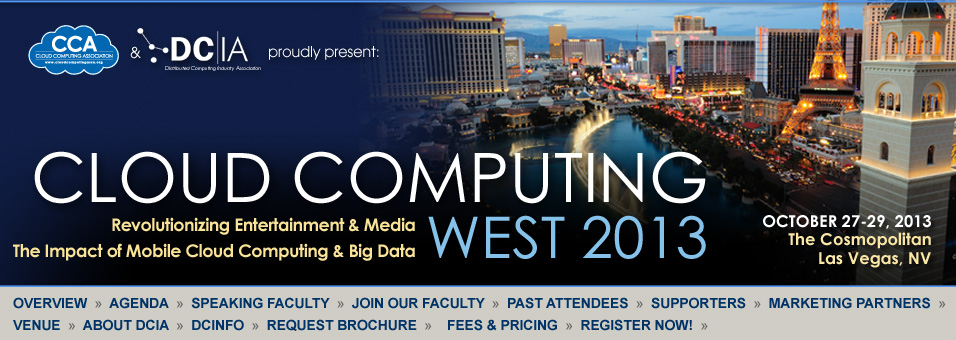 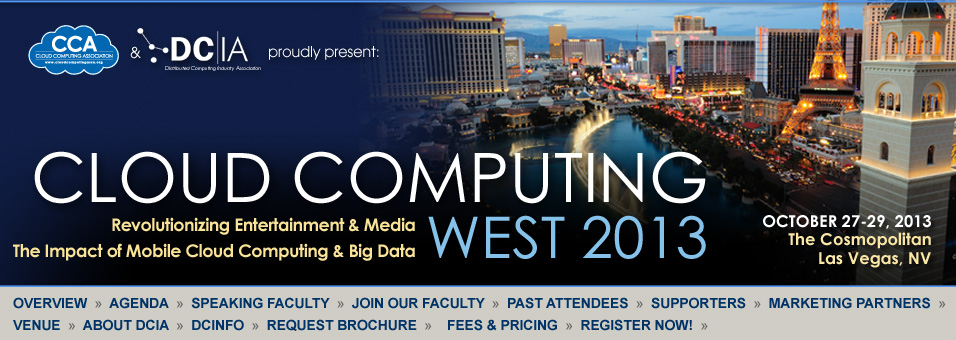 Marty Lafferty 
DCIA
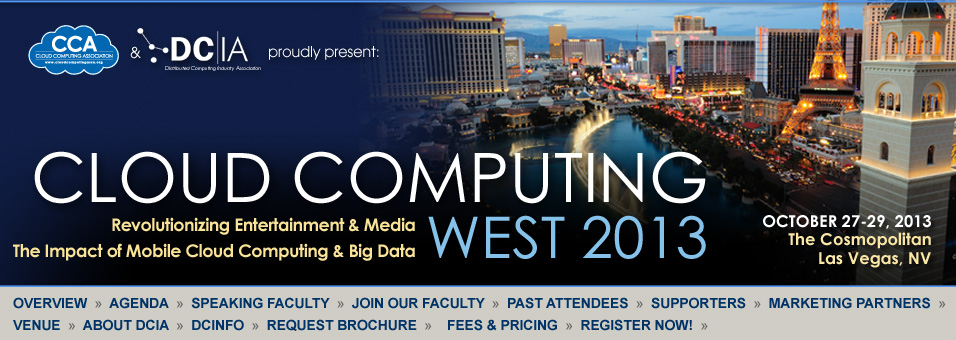 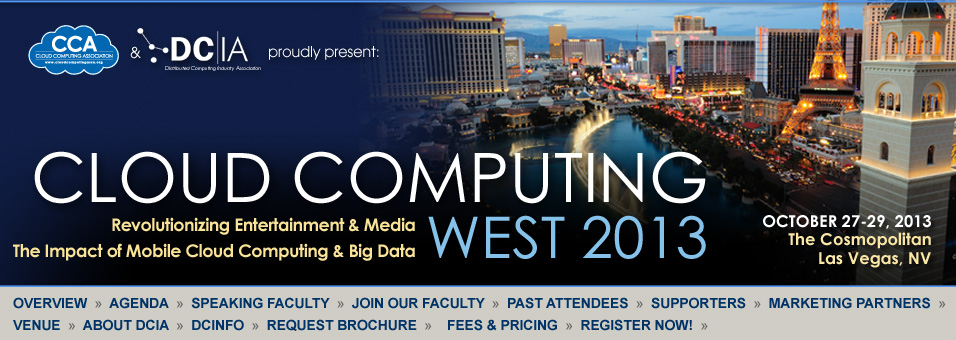 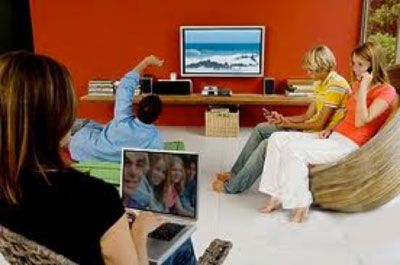 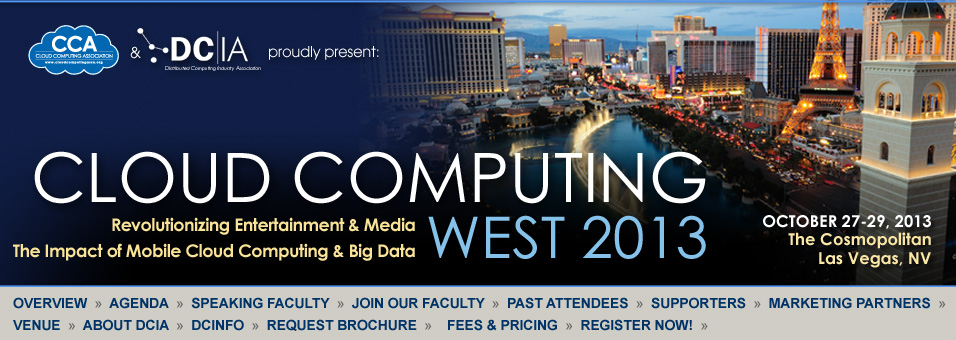 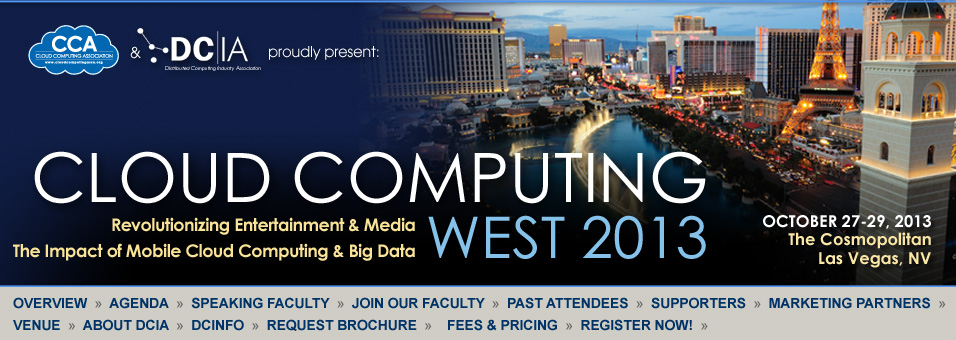 Bhavik Vyas
Amazon
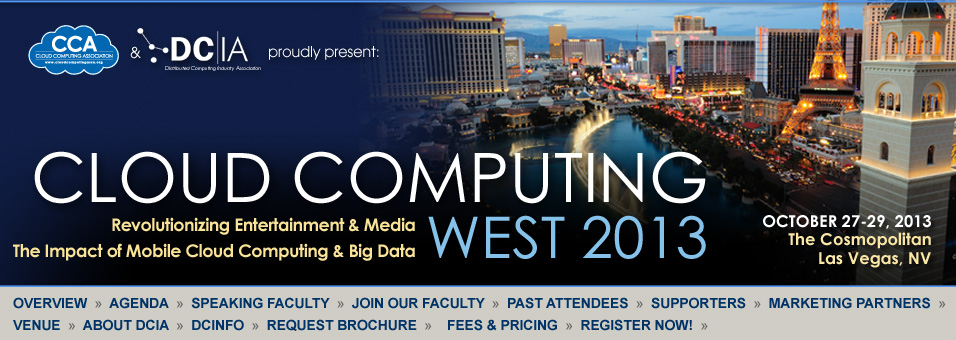 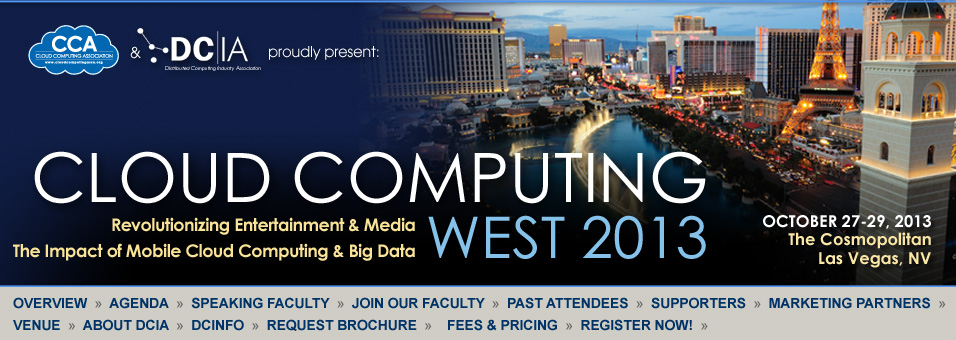 Sam Rosen
 ABI Research
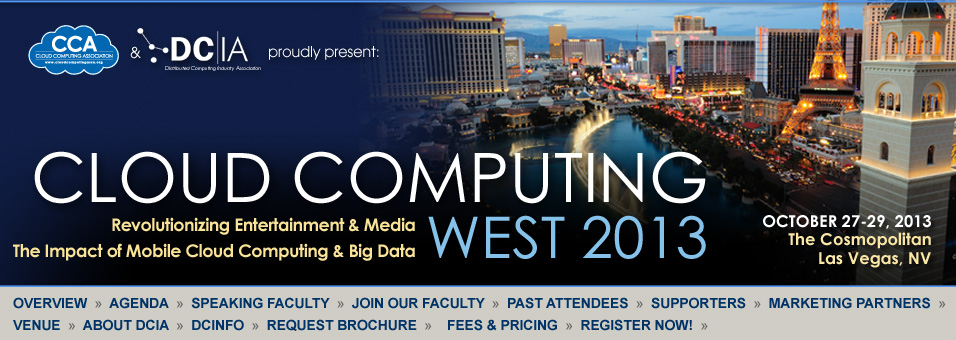 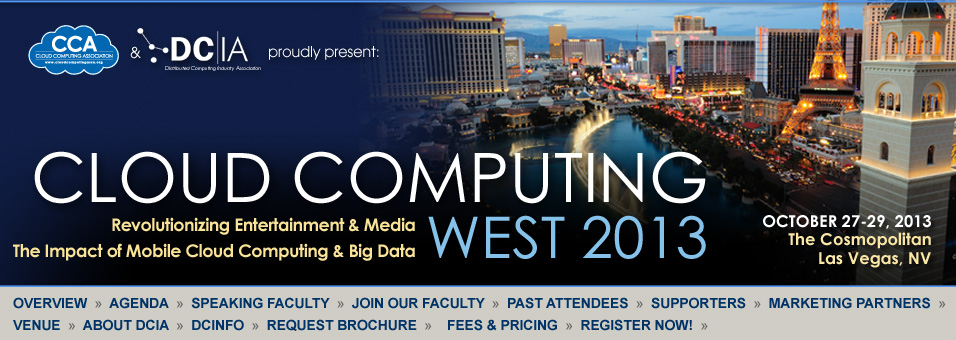 Mikey Cohen 
Netflix
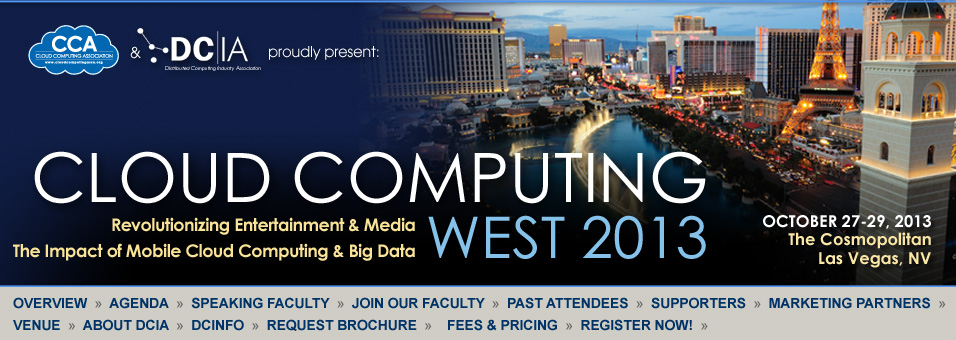 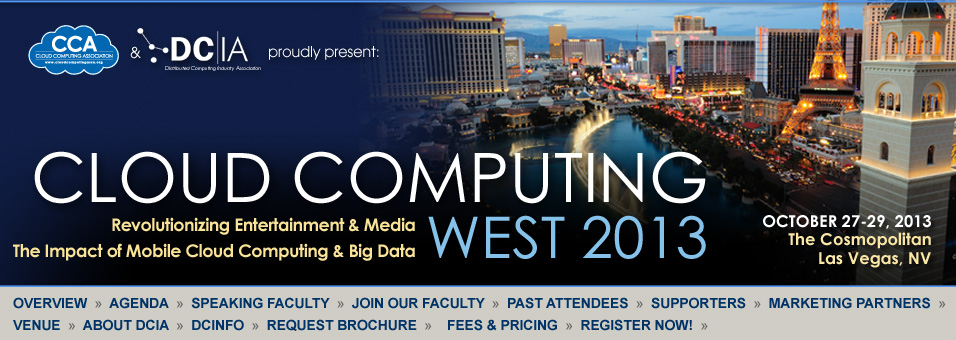 Les Ottolenghi 
LV Sands
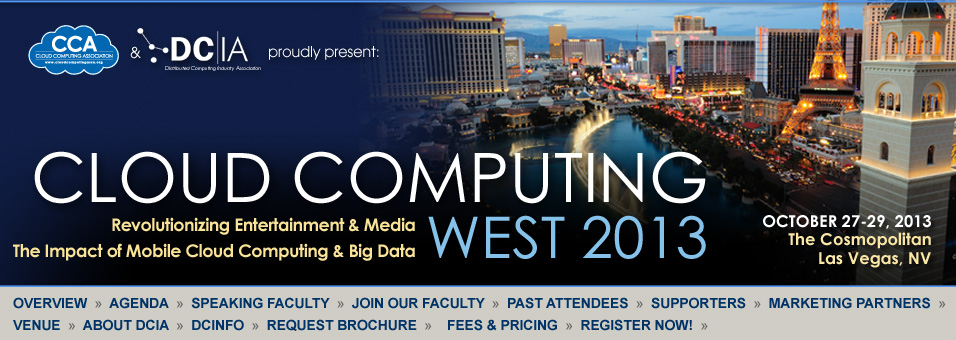 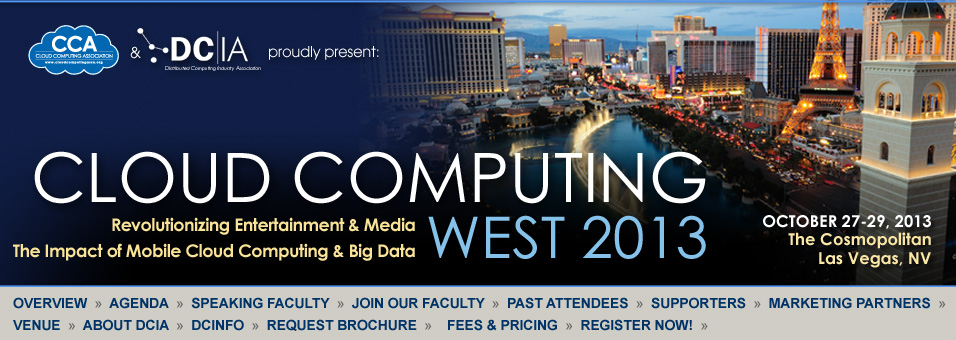 Yung Chou 
Microsoft
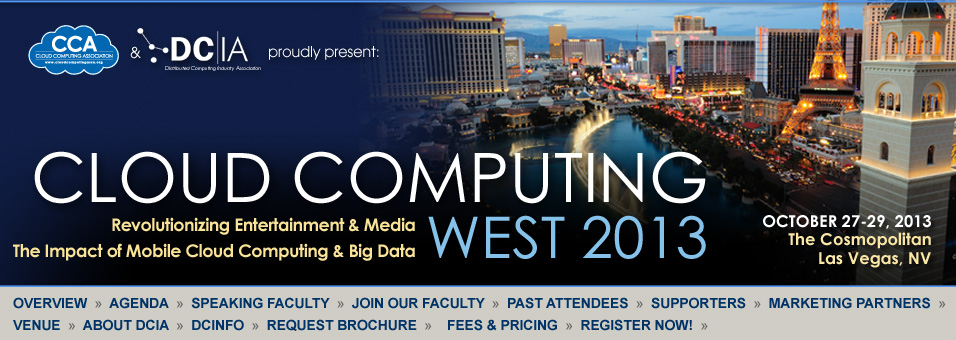 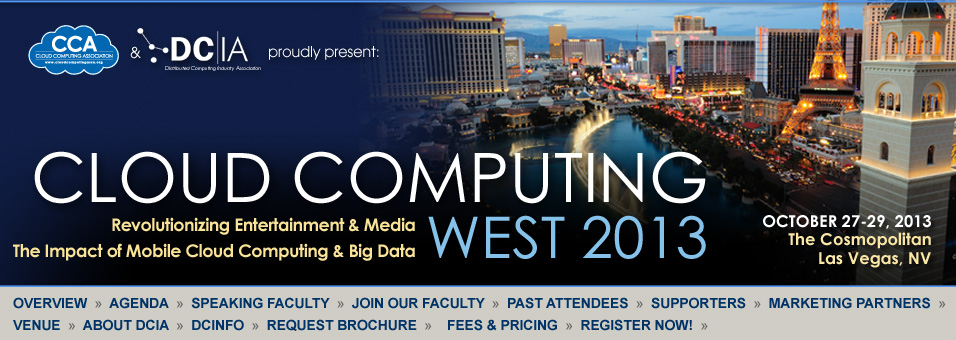 Tom Hopkins 
Rackspace
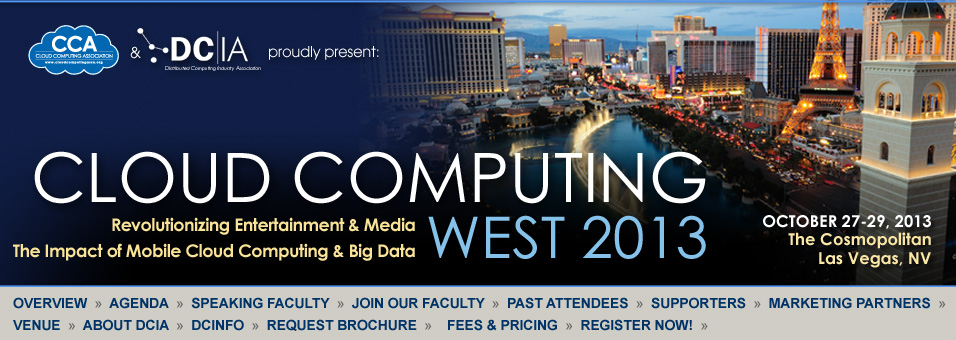 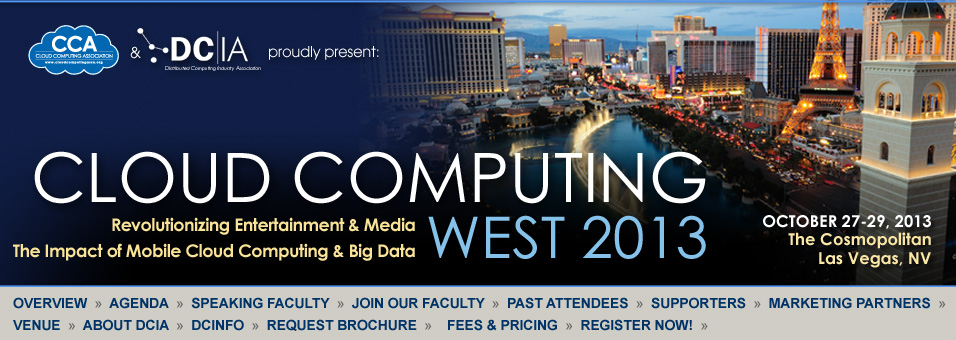 Dan Schnapp, Hughes Hubbard
Bhavik Vyas, Amazon
Sam Rosen, ABI Research
Mikey Cohen, Netflix
Les Ottolenghi, LV Sands
Yung Chou, Microsoft
Tom Hopkins, Rackspace
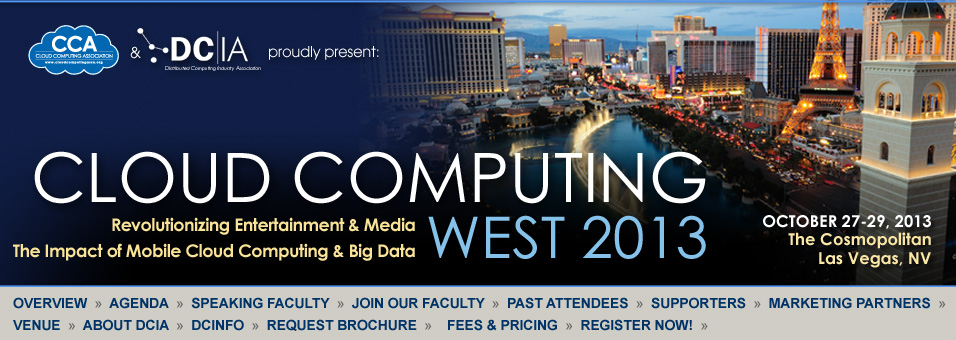 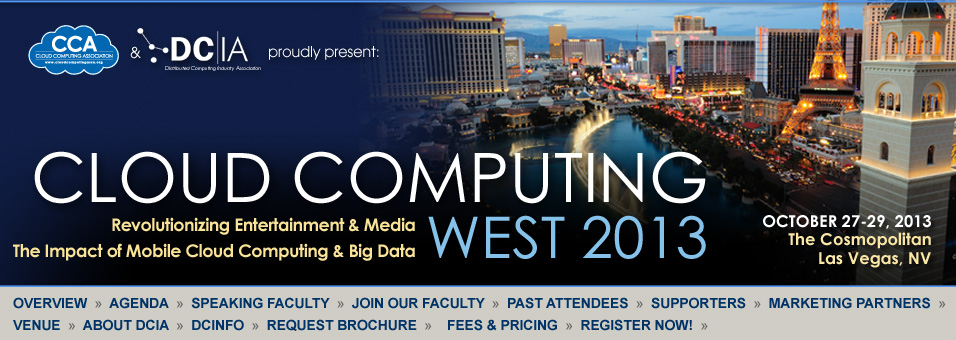 CONFERENCE
LUNCHEON
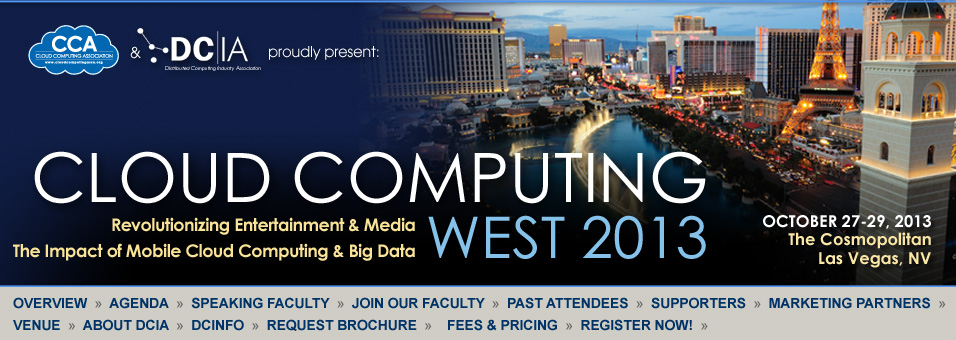 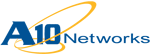 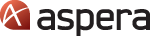 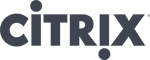 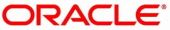 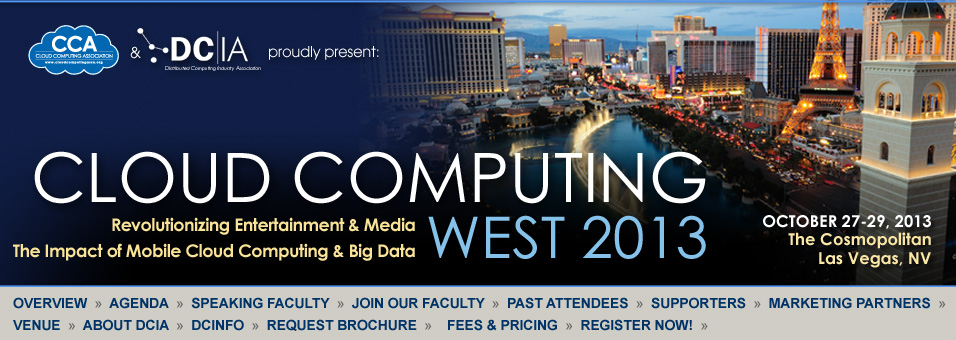 http://bit.ly/16q1Nia
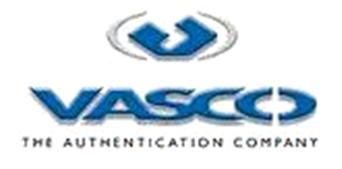 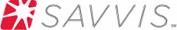 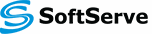 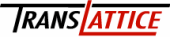